«Свидание с поэтом» Литературный вечер о жизни и творчестве Александра Сергеевича Пушкина
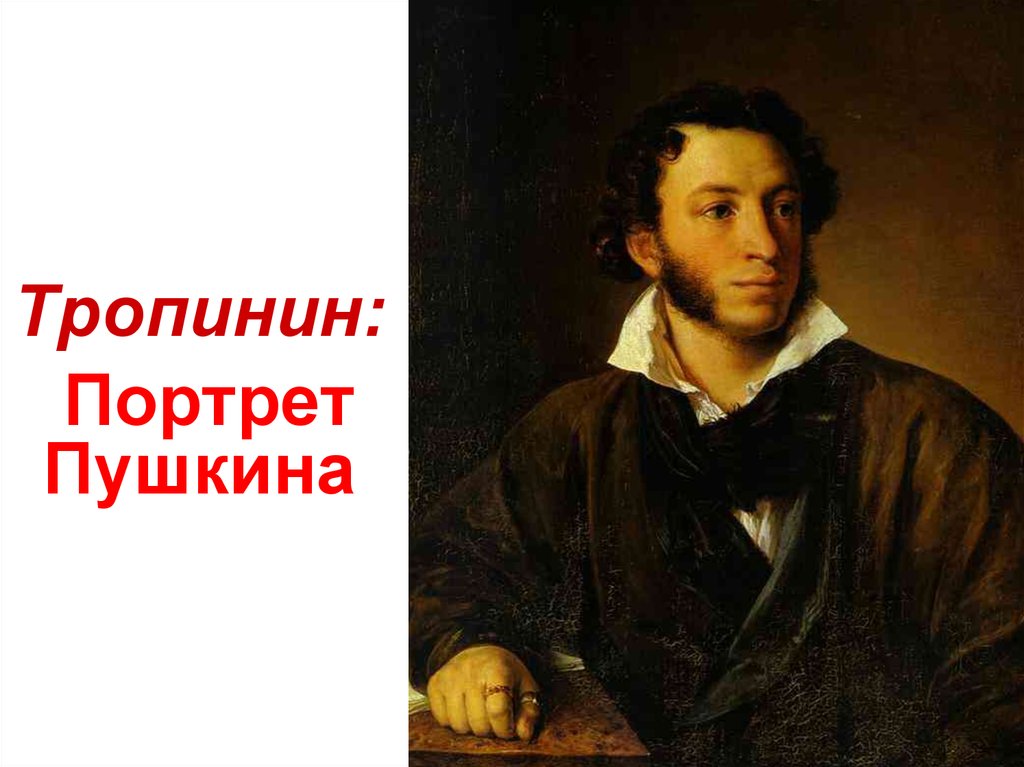 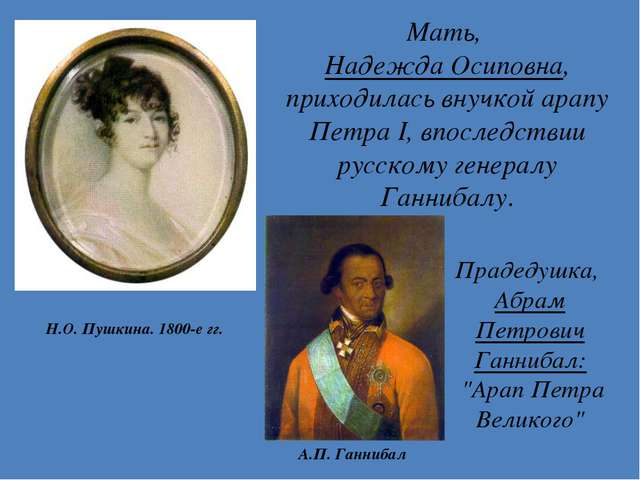 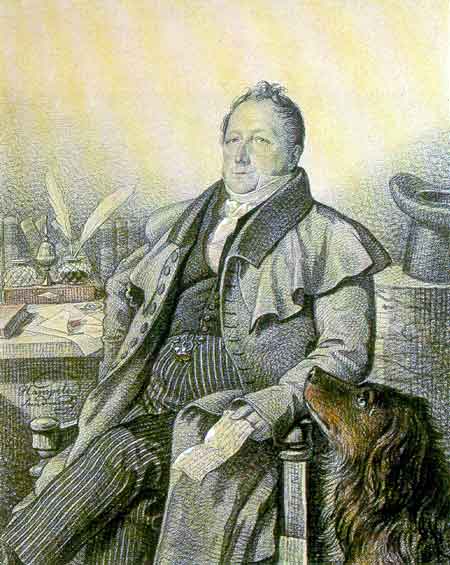 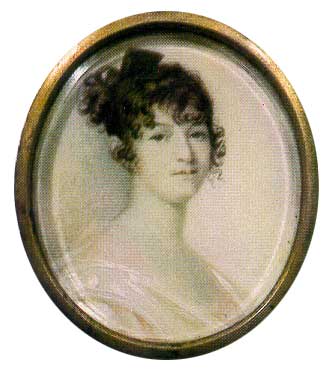 Сергей Львович Пушкин       Надежда Осиповна Ганнибал(1770-1838)                                       (1775-1836)
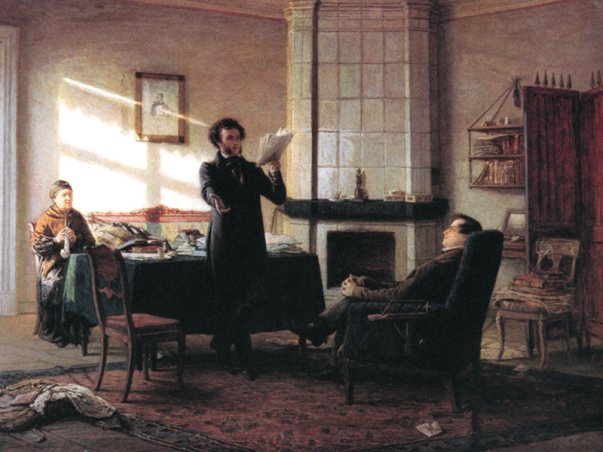 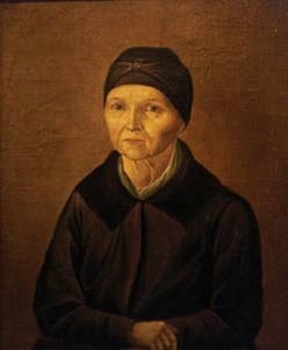 Арина Родионовна Яковлева
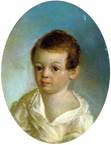 Ксавье де Местр. Пушкин-ребенок. 1800-1802.
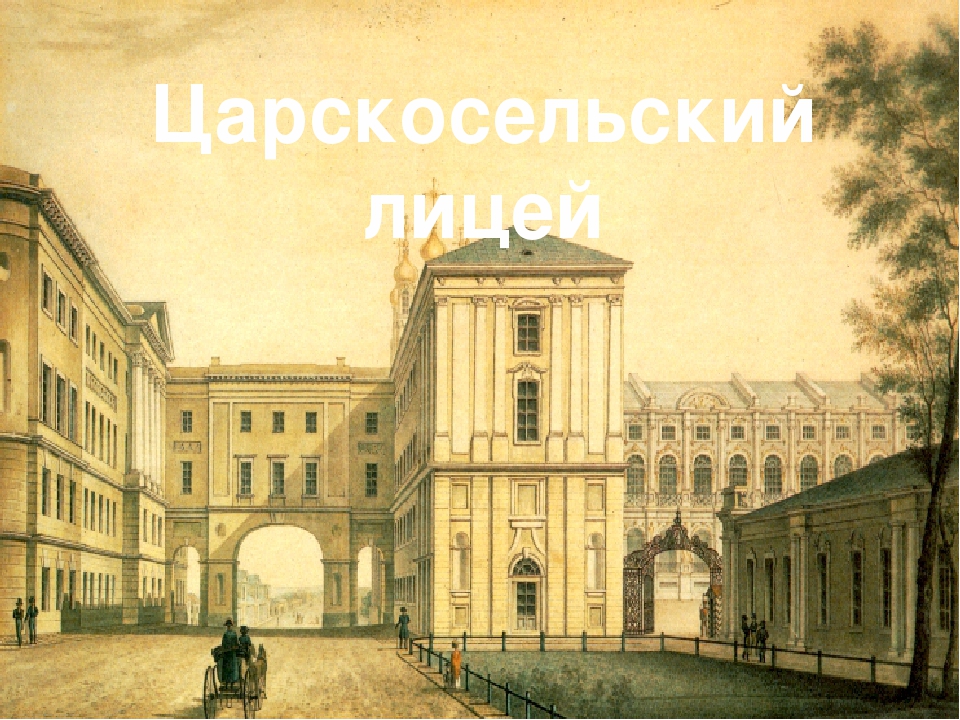 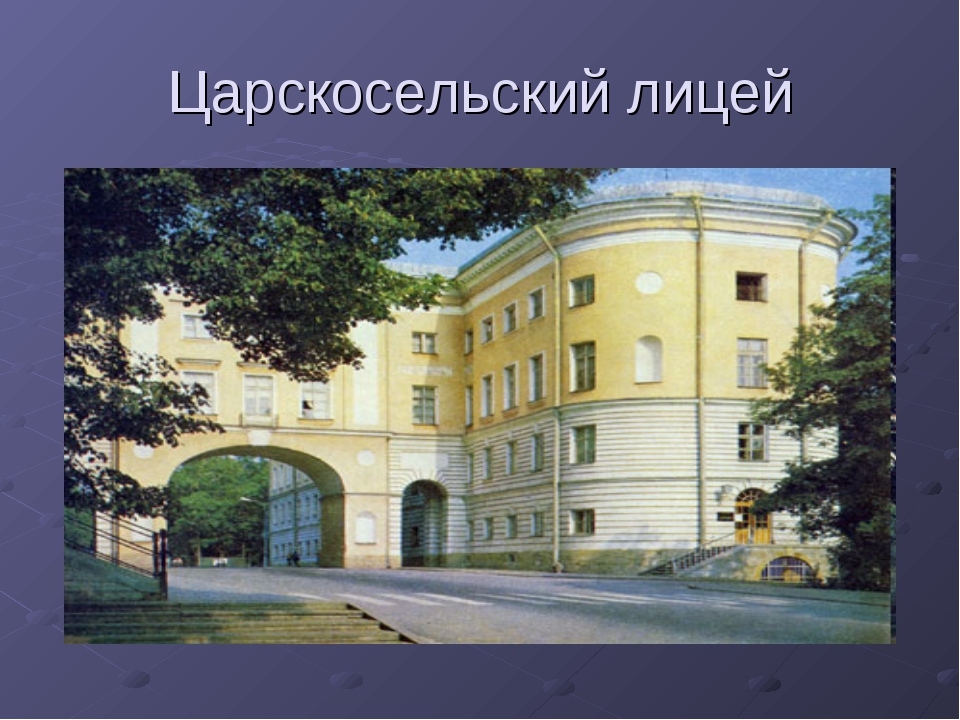 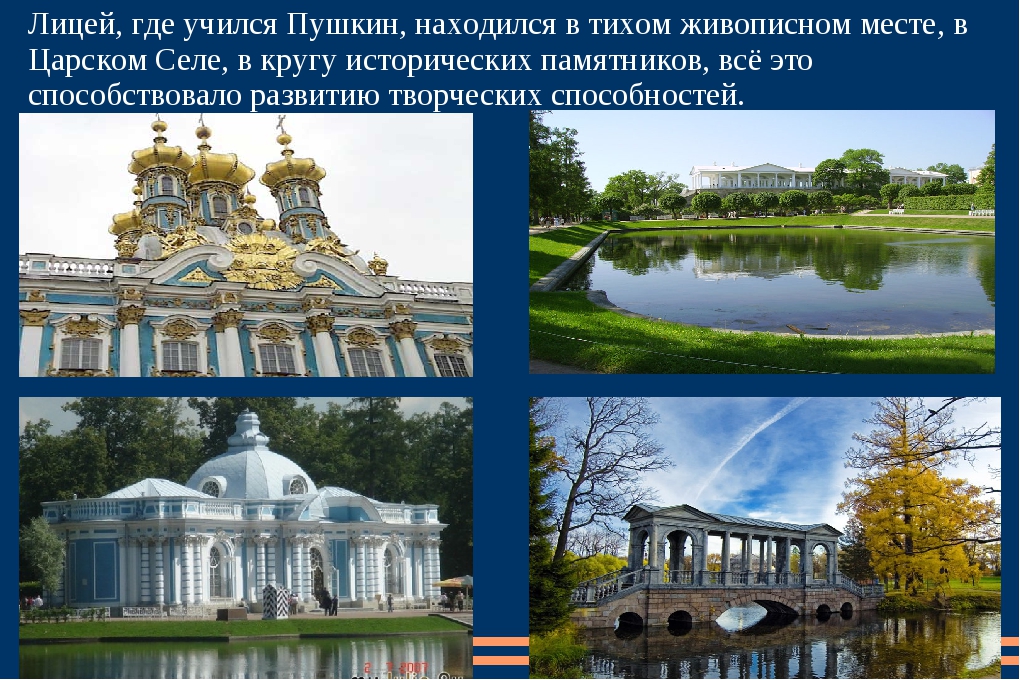 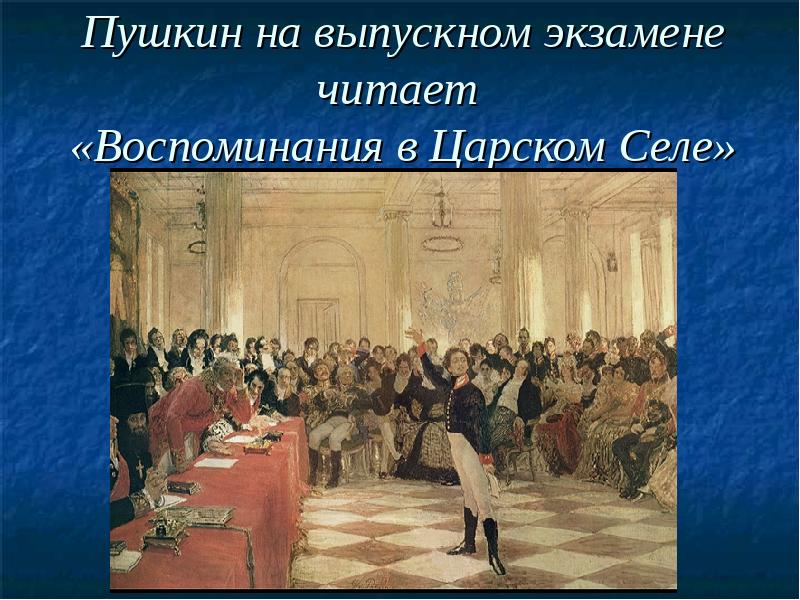 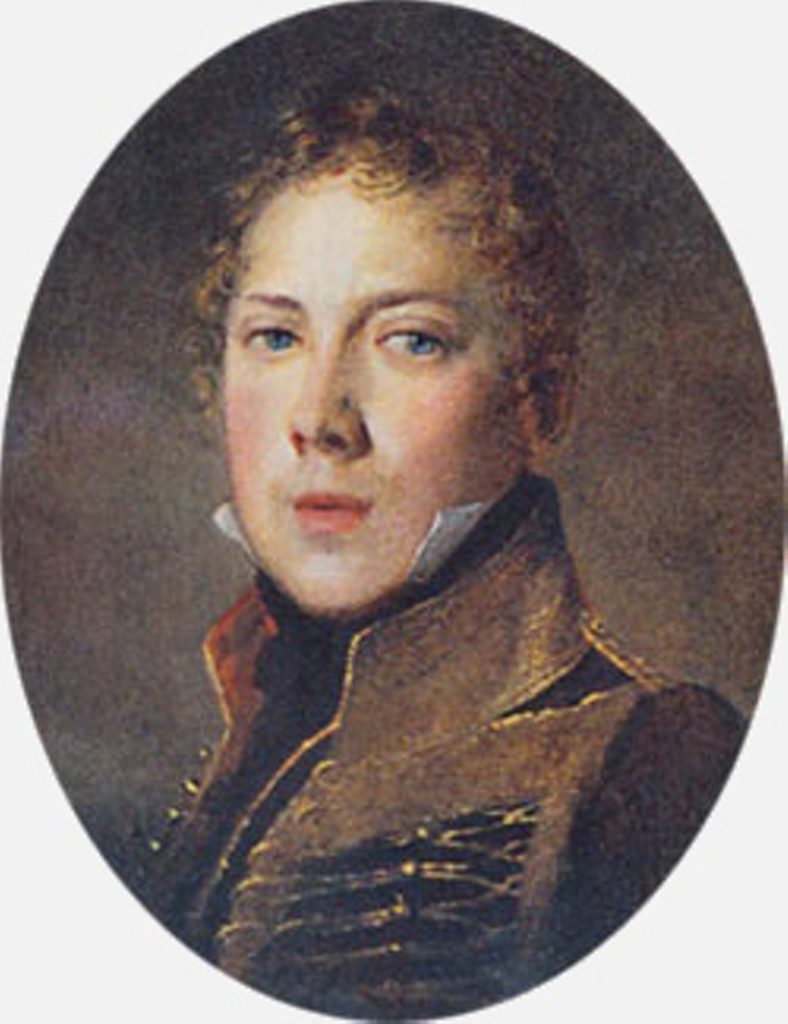 Петр Яковлевич Чаадаев
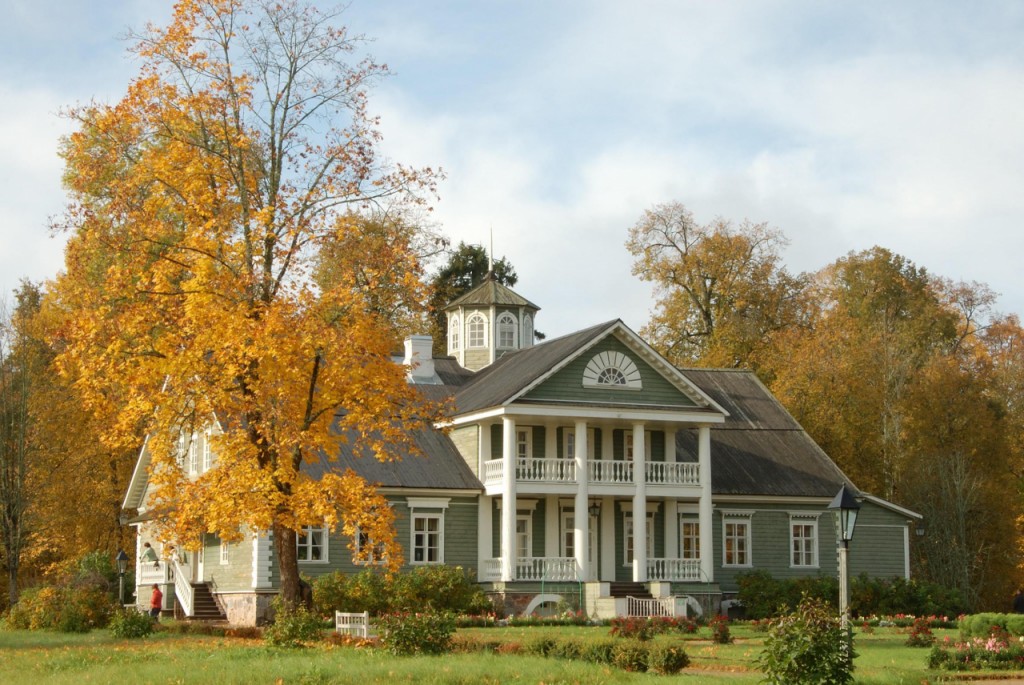 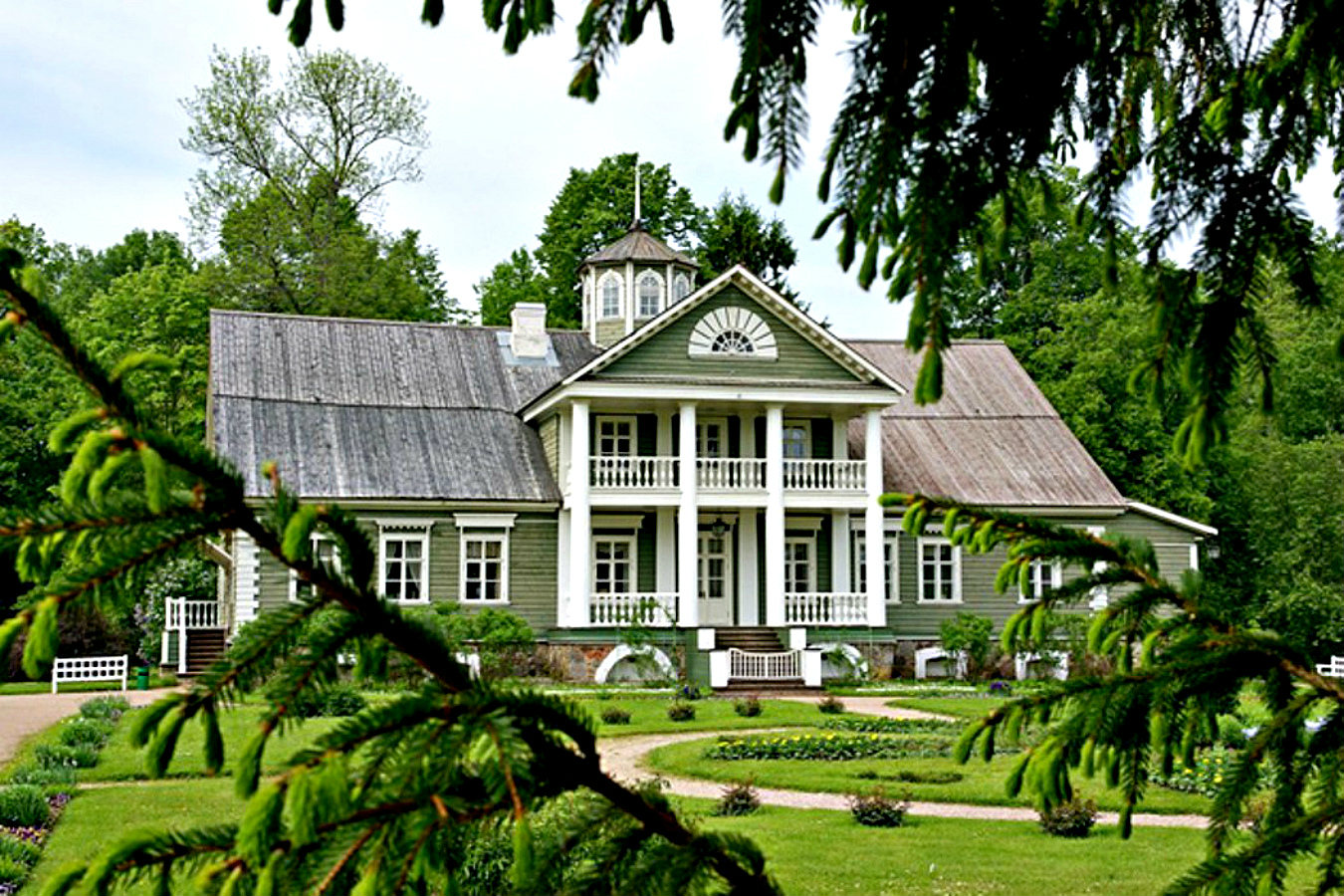 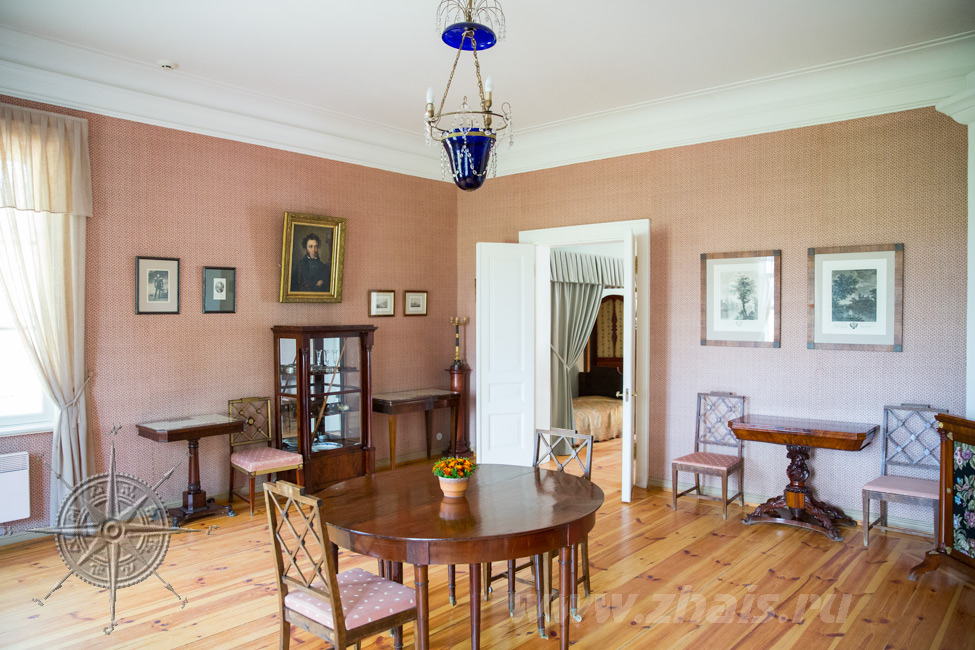 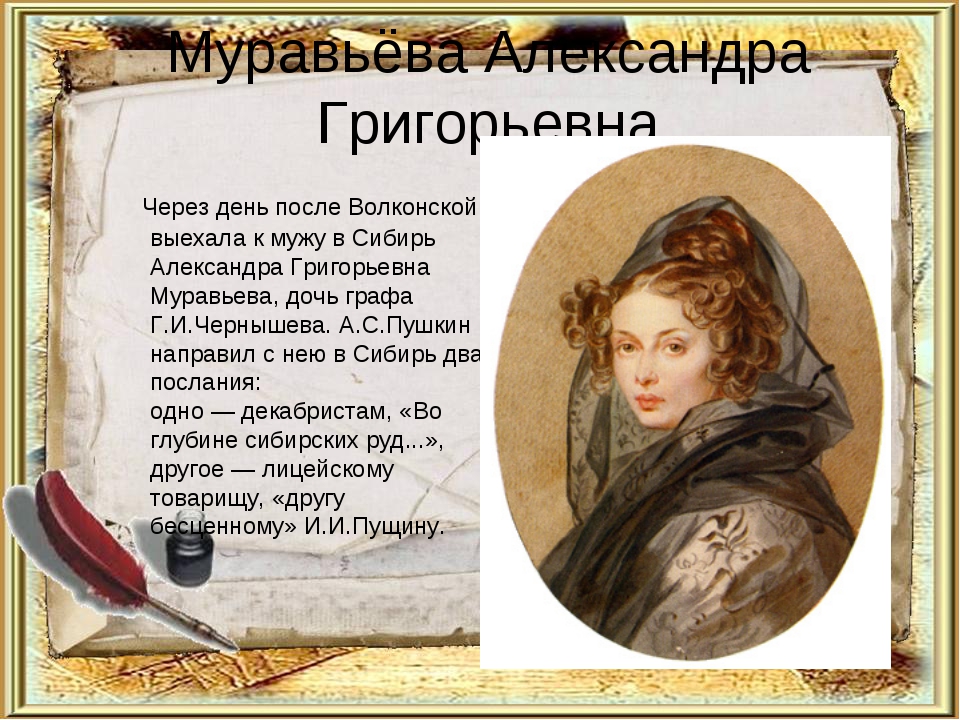 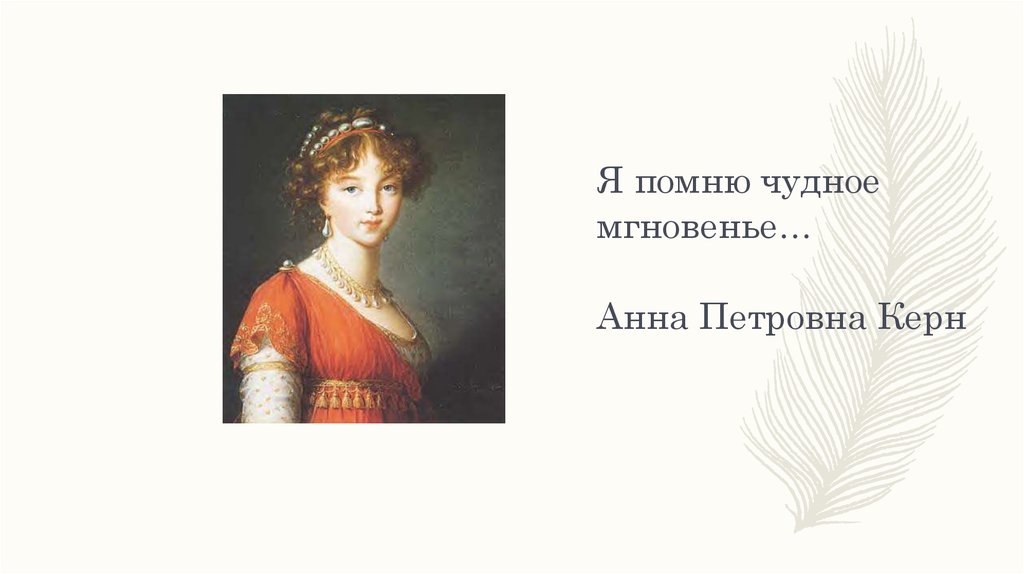 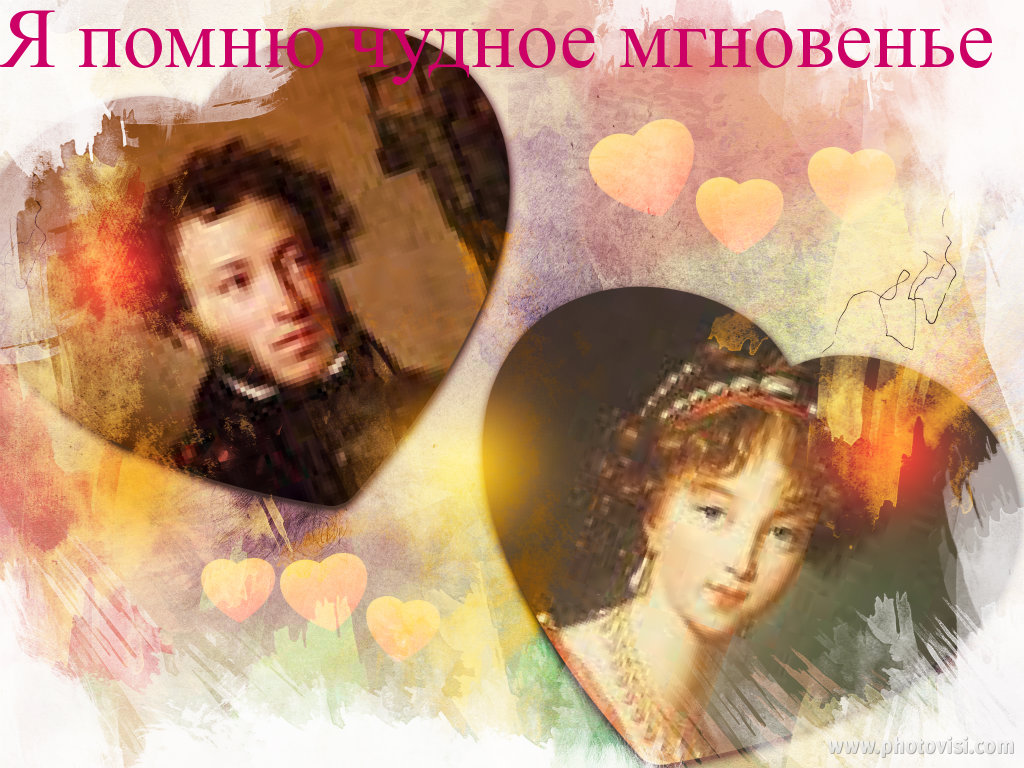 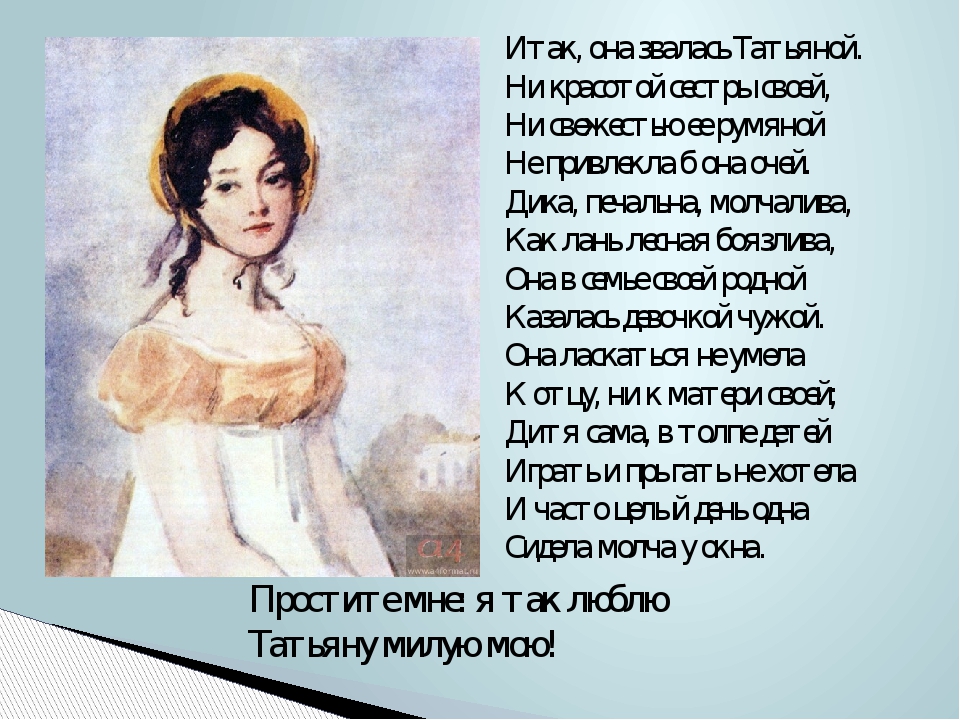 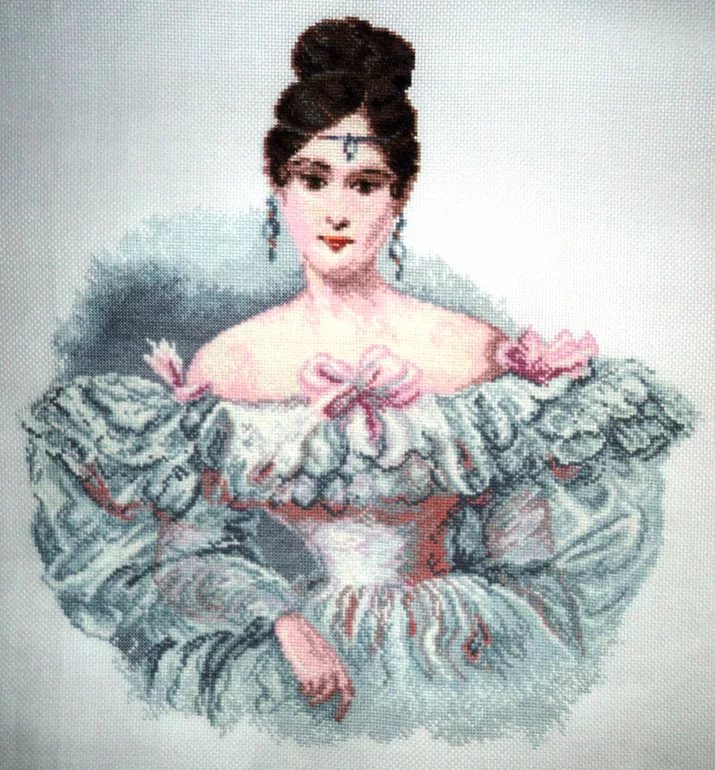 Наталья Николаевна Гончарова
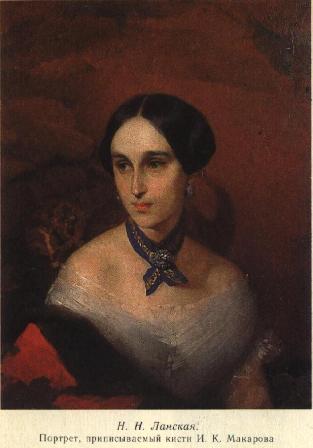 Н. Н. Гончарова – Ланская 1859
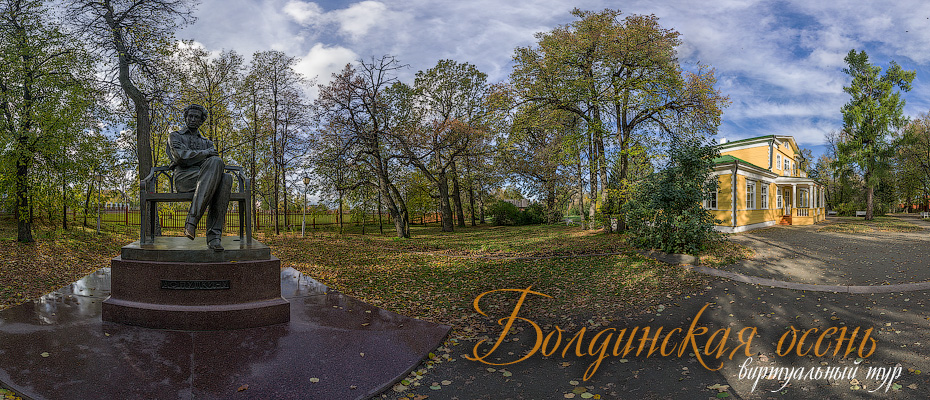 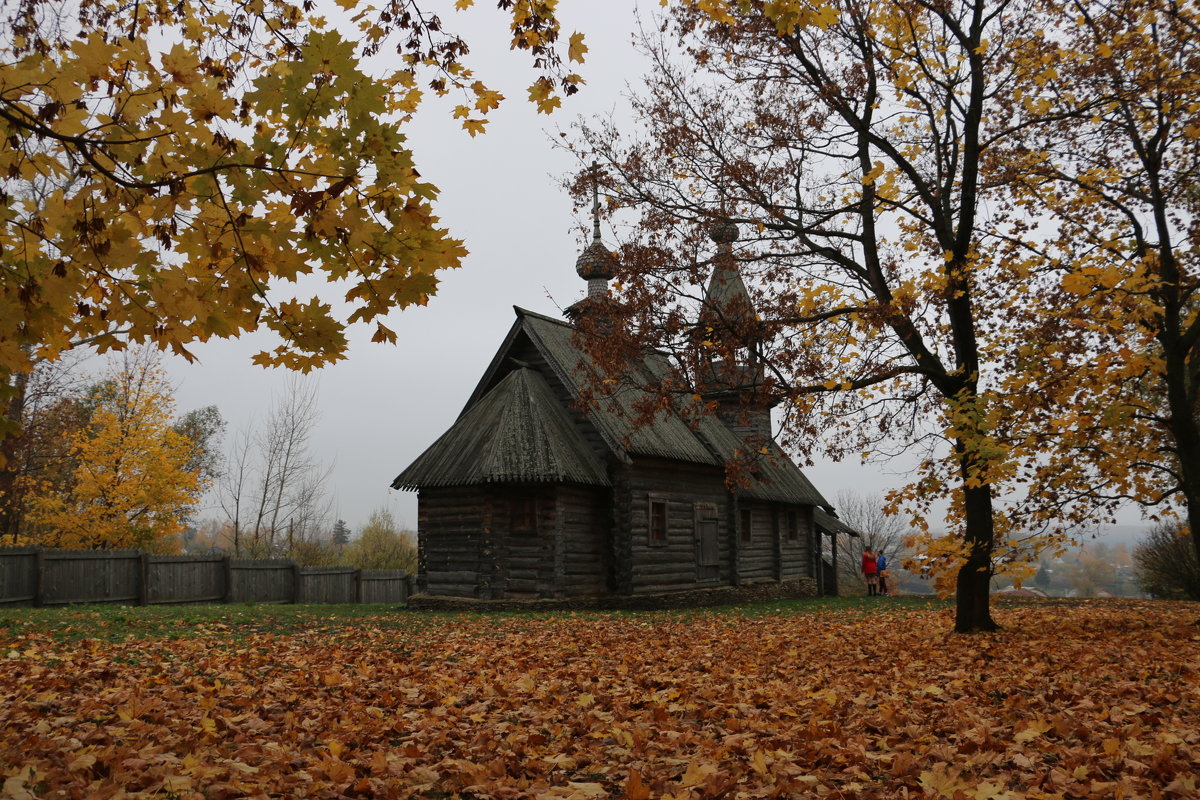 «Наша ветхая лачужка»
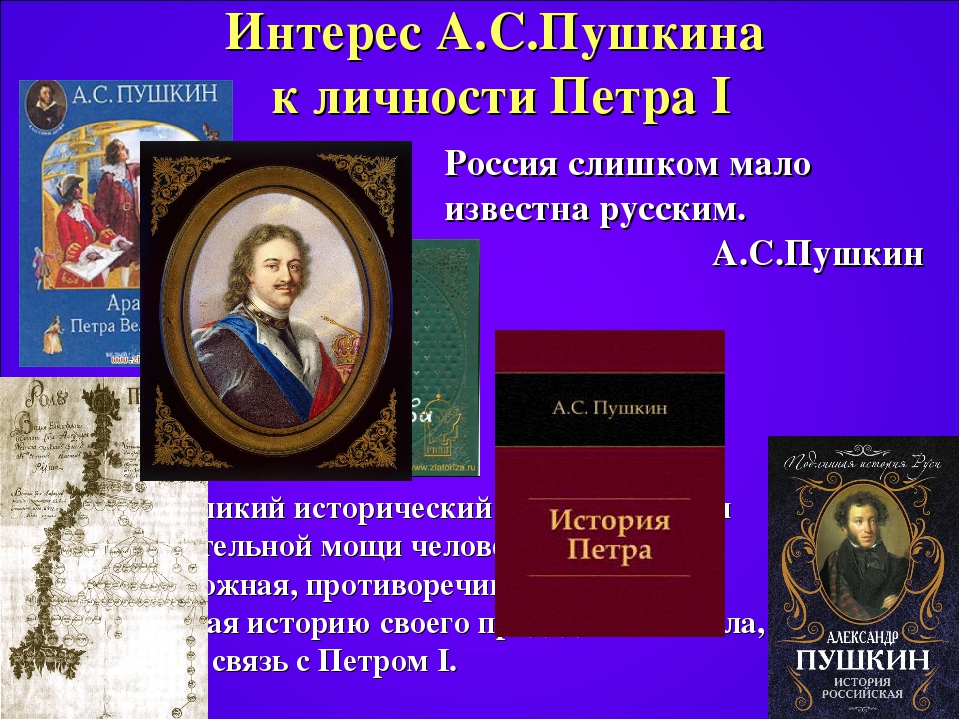 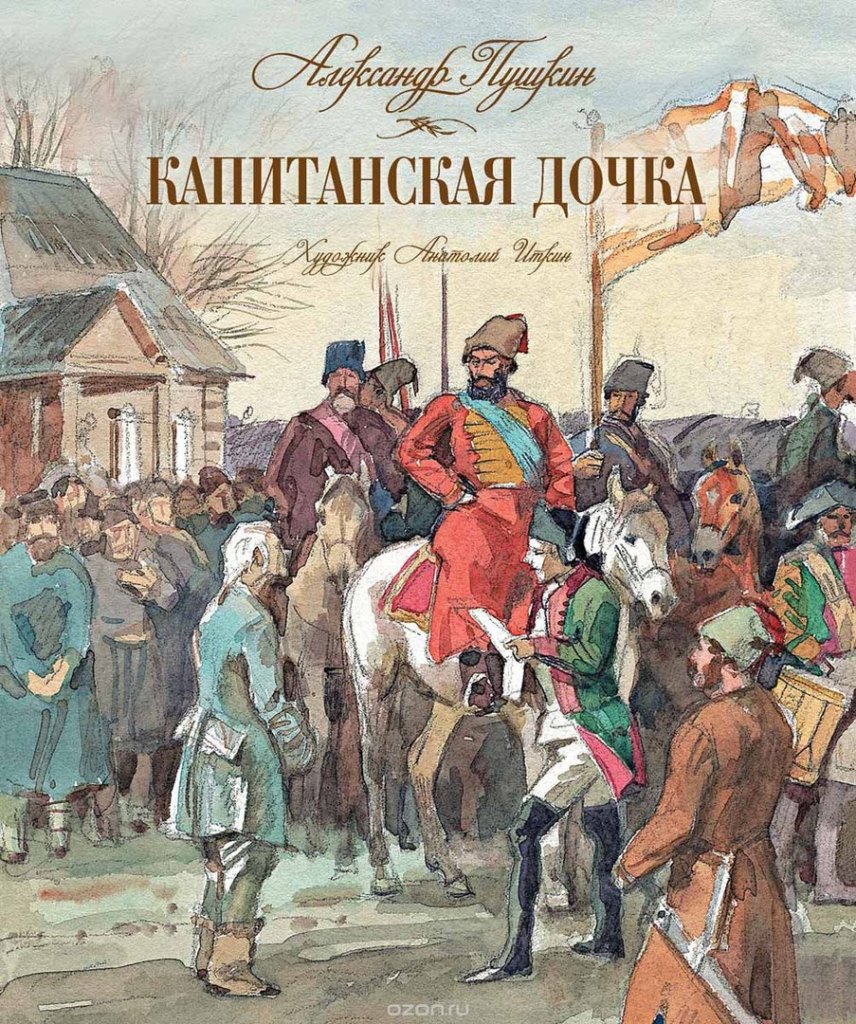 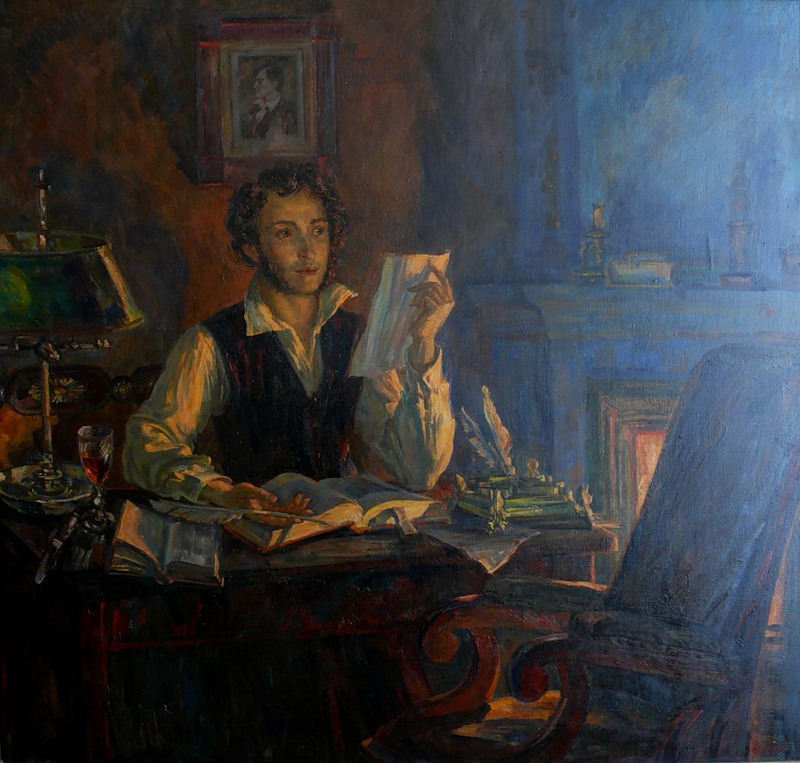 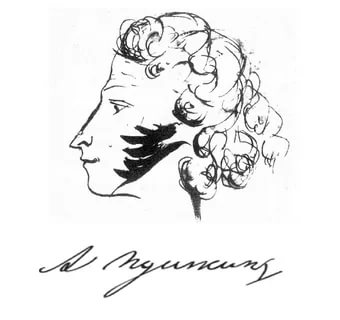 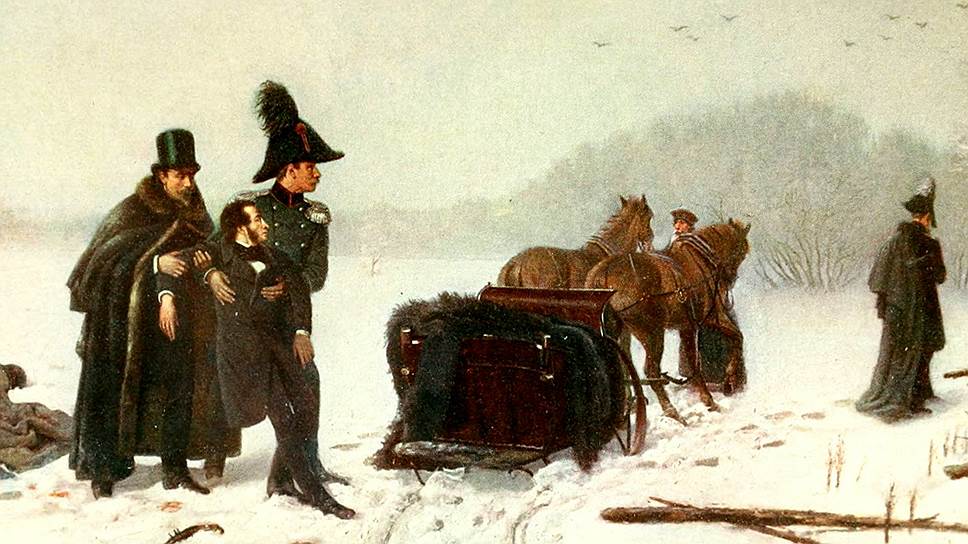 Дуэль Пушкина и Дантеса на Чёрной речке
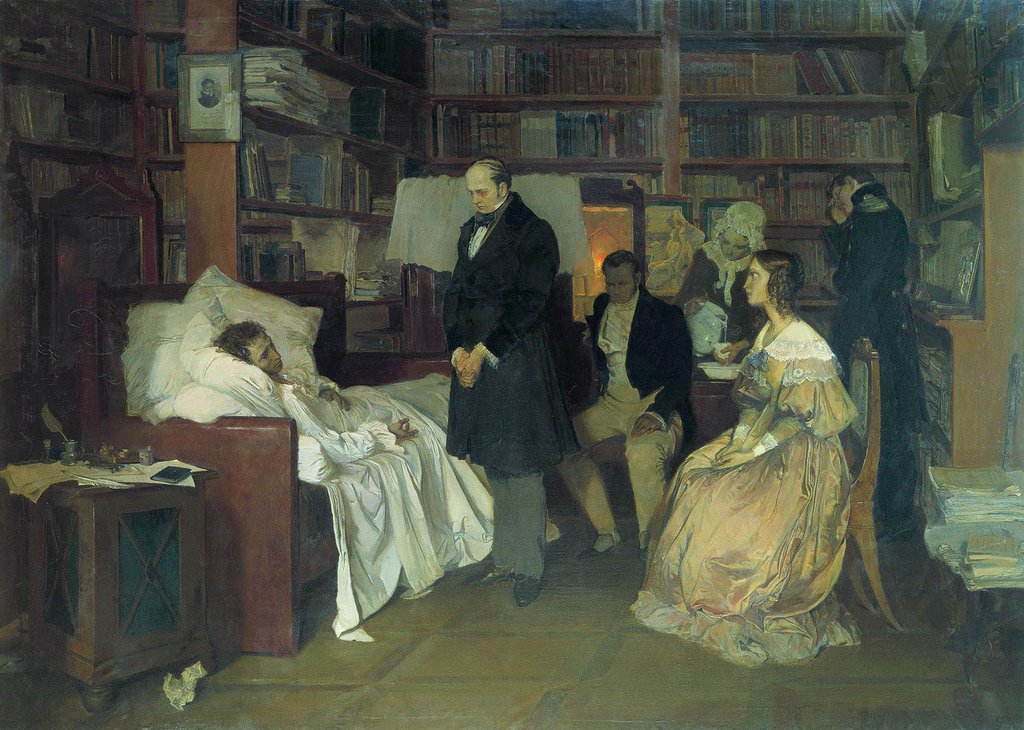 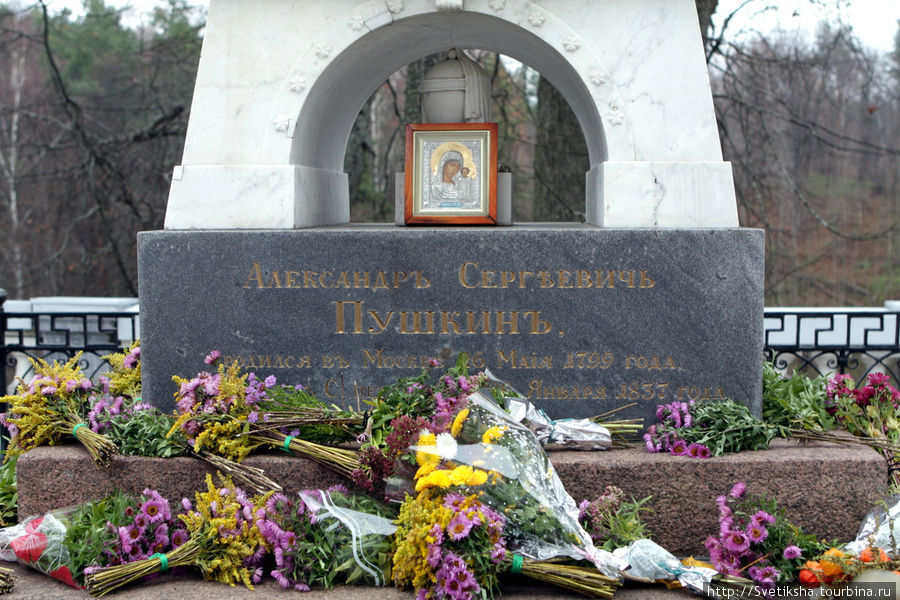 Могила Пушкина в Святогорском монастыре
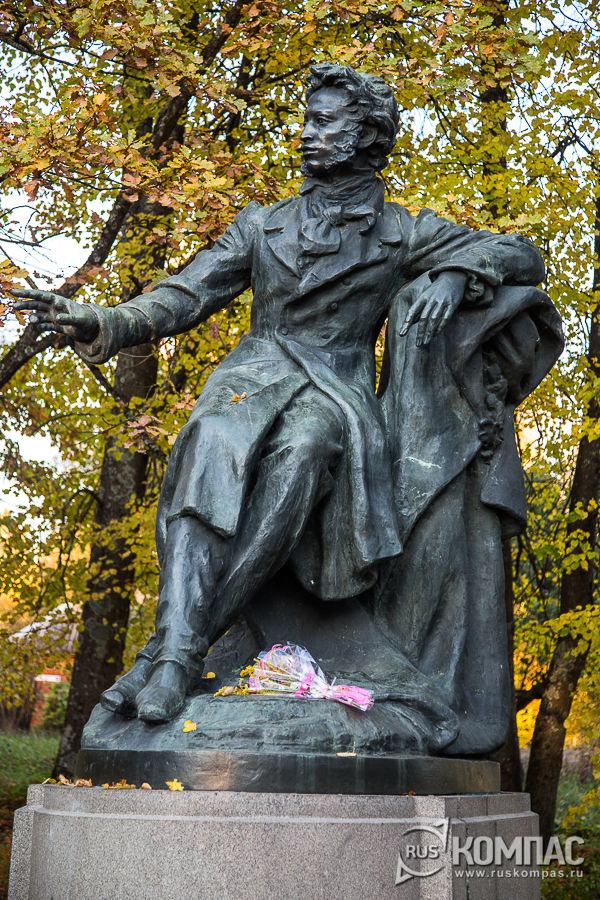 «Великим быть желаю,Люблю России честь.Я много обещаю.Исполню ли? Бог весть!»